МБОУ СОШ №19День эколят
г.о. Мытищи
2021/22уч.год
25 апреля - ежегодный День Эколят.
27 мая 2021 года на Невском международном экологическом конгрессе
ребята-эколята Санкт-Петербурга обратились к участникам конгресса с
просьбой поддержать их инициативу о проведении во всех дошкольных
образовательных организациях, школах и учреждениях дополнительного
образования субъектов Российской Федерации ежегодного «Всероссийского дня
Эколят» (далее - День Эколят).
Решением программного комитета Проектов принято решение о
проведении 25 апреля ежегодного Дня Эколят.
День эколят в нашей школе
В этом году наша школа тоже приняла участие в этом мероприятии:
23-24 апреля- проведение субботника «Было-стало»
25 апреля воспитанники экологического клуба «Росток» провели экоурок «Сохраним природу вместе»
25-26 апреля  прошла акция «Сдай макулатуру-спаси дерево!»
25 апреля проведен конкурс  экологических плакатов «Сохраним природу вместе»
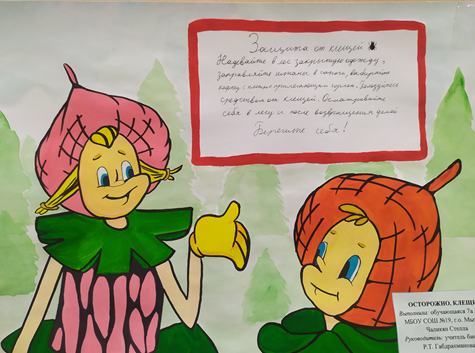 Конкурс экологического плаката
25 апреля  проведен конкурс  экологических плакатов
 «Сохраним природу вместе» среди обучающихся 7-х классов
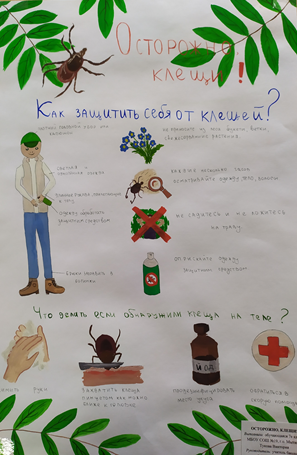 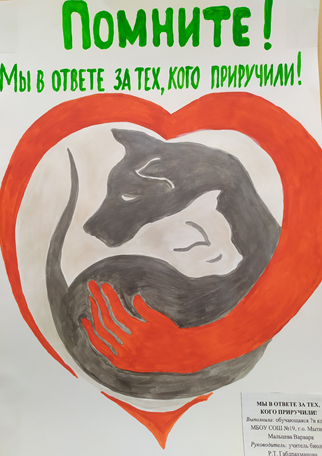 Результаты конкурса  экологических плакатов «Сохраним природу вместе»
I место – Тукова В. (7е кл.)
                 Арзамасова М. (7а кл)
II место- Мадазимова М.(7в кл)
                 Чаликян С.  (7а кл)
III место-Мальцева В. (7в кл)
Сохраним природу вместе
25 апреля воспитанники экологического клуба «Росток» провели экоурок «Сохраним природу вместе» в 4В классе.
Они рассказали ребятам об акции «Сдай макулатуру- спаси дерево!», проводимую 25-26 апреля, об акции «Добрые крышечки», которая проводится на постоянной основе в нашей школе, о правилах поведения в лесу, правилах пожарной безопасности в лесу.
Акция «Сдай макулатуру- спаси дерево»
25-26 апреля  в нашей школе прошла акция «Сдай макулатуру-спаси дерево!»
В ней приняли участие дети, их родители и учителя
Эта акция  проводится два раза в год: осенью и весной!
Акция «Сдай макулатуру- спаси дерево»
Результаты сбора макулатуры.
Начальная школа
Рейтинг сбора макулатуры.
Начальная школа
Старшая школа
Рейтинг сбора макулатуры
Результаты сбора макулатуры
Акция «Сдай макулатуру- спаси дерево»
Наши чемпионы
Всего собрали 1891,4 кг макулатуры
Мероприятия организовала и провела
 учитель биологии, руководитель экологического клуба «Росток» Габдрахманова Разина Тимеряновна.
До новых встреч!